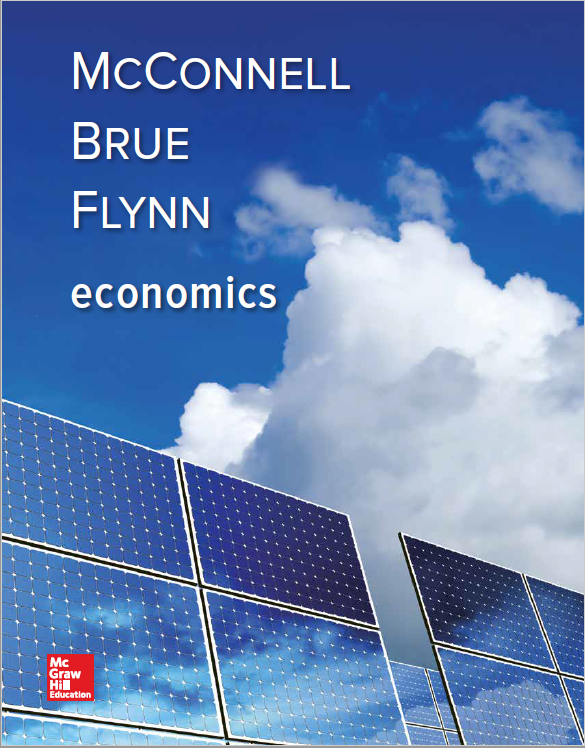 Chapter 11
Pure Monopoly
[Speaker Notes: This chapter is divided into seven topics: the characteristics of pure monopoly, the barriers to entry that create and protect monopolies, how demand is viewed by a monopolist, price and output determination under monopoly, the economic effects of monopoly, price discrimination, and the regulation of monopolies.
The discussion of barriers to entry asserts at the outset that these barriers may occur to some extent in any form of imperfect competition, not just in a pure monopoly. The concept of a natural monopoly is addressed in this section.
Building on the analysis of the preceding chapter, the discussion of the price‑output decision-making by monopoly firms points out that the marginal revenue = marginal cost rule still applies. Emphasis here is on the major difference between the determination of marginal revenue in pure competition and in pure monopoly. The misconceptions about monopoly pricing behavior are presented, as well as a comparison of efficiency in pure competition and pure monopoly. The case of price discrimination and its effects are discussed along with the conditions necessary for it to occur. This section ends with a discussion of the effects of monopoly power in the U.S. economy and some policy alternatives. Some basic issues involved in the regulation of public service monopolies are reviewed.
The Last Word examines how some Internet retailers collect data about their customers in order to engage in personalized pricing.]
Introduction to Pure Monopoly
Pure monopoly
Single seller — a sole producer
No close substitutes — unique product
Price maker — control over price
Blocked entry — strong barriers to entry
Non-price competition — mostly PR but can engage in advertising to increase demand
LO1
[Speaker Notes: A pure monopoly means that there is only one producer of the good with no close substitutes being produced by any other firms. Since the firm is the industry, they have a great deal of control over the price that is charged for their good. Monopolies are created and sustained due to strong entry barriers which makes it very difficult for new firms to enter the industry. There is very little non-price competition since there are not any rival firms. However, there may be some non-price competition to increase the demand for the good.]
Examples of Monopoly
Public utility companies
Natural gas
Electric
Cable television
Near monopolies
Intel
Wham-O
Professional sports teams
LO1
[Speaker Notes: Pure monopolies are rare but many examples of near monopolies exist. Examples of a monopoly or a near-monopoly today include the gas company, electric company, and the cable TV company. Private companies such as Intel, which enjoys 80% of the market for microprocessors, and Wham-O, which has 90% of the market for Frisbees, provide examples of near monopolies. Even professional sports teams may enjoy being a monopoly in their respective geographical area. Of course, there is almost always some competition even for these firms.]
Barriers to Entry
Barriers to entry are factors that prevent firms from entering the industry
Economies of scale
Legal barriers to entry like patents and licenses
Ownership or control of essential resources
Pricing and other strategic barriers
LO2
[Speaker Notes: Economies of scale constitute one major barrier. This occurs where the lowest unit costs and, therefore, lowest unit prices for consumers depend on the existence of a small number of large firms or, in the case of a pure monopoly, only one firm. Because a very large firm with a large market share is most efficient, new firms cannot afford to start up in industries with economies of scale. Google and Amazon both enjoy economies of scale in their respective markets. Public utilities are often natural monopolies because they have economies of scale in the extreme case where one firm is most efficient in satisfying the entire demand. Government usually gives one firm the right to operate a public utility industry in exchange for government regulation of its power. 
Legal barriers to entry into a monopolistic industry also exist in the form of patents and licenses. 1. Patents grant the inventor the exclusive right to produce or license a product for twenty years; this exclusive right can earn profits for future research, which results in more patents and monopoly profits. 2. Licenses are another form of entry barrier. Radio and TV stations and taxi companies are examples of government granting licenses where only one or a few firms are allowed to offer the service. 
Ownership or control of essential resources is another barrier to entry. International Nickel Co. of Canada (now called Vale Canada Limited) used to control about 90 percent of the world’s nickel reserves. Professional sports leagues control player contracts and leases on major city stadiums. 
Monopolists may use pricing or other strategic barriers such as selective price-cutting and advertising. Dentsply, a manufacturer of false teeth, controlled about 80 percent of the market and in 2005 Dentsply was found to have illegally prevented distributors from carrying competing brands. In 2015 American Express was found guilty of restraint of trade when it disallowed merchants that accepted American Express from promoting other credit cards, like Visa and MasterCard.]
Average total cost
0
Quantity
Economies of Scale
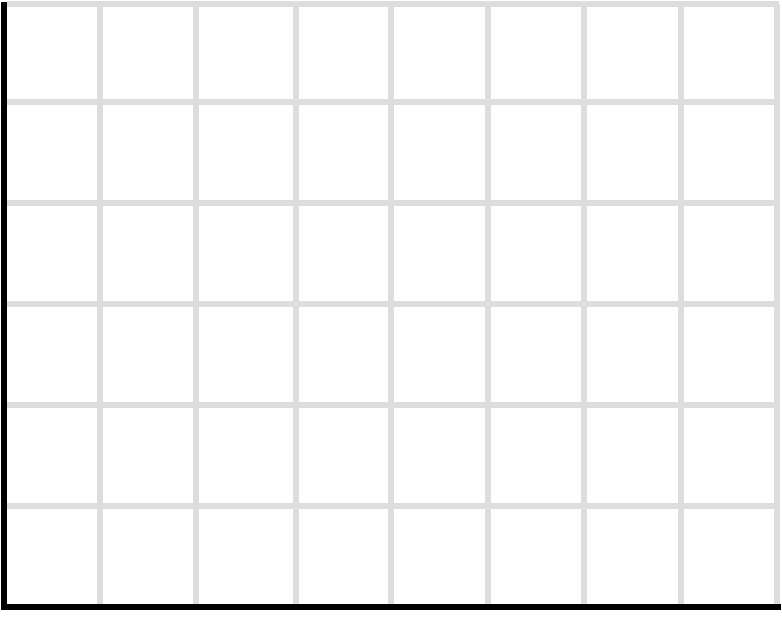 $20
15
ATC
10
50
200
100
LO2
[Speaker Notes: A declining long-run average-total-cost curve over a wide range of output quantities indicates extensive economies of scale. A single monopoly firm can produce, say, 200 units of output at lower cost ($10 each) than could two or more firms that had a combined output of 200 units.]
Monopoly Demand
The pure monopolist is the industry
Monopolist demand curve is the market demand curve
Demand curve is downsloping
Marginal revenue is less than price
LO3
[Speaker Notes: The following analysis of monopoly demand makes three assumptions:
The monopoly is secured by patents, economies of scale, or resource ownership.
The firm is not regulated by any unit of government.
The firm is a single‑price monopolist; it charges the same price for all units of output.
Note: there is not a monopolist supply curve.]
Monopoly Demand Schedule
LO3
[Speaker Notes: Price will exceed marginal revenue because the monopolist must lower the price to sell the additional unit. The lower price is applied to all of the units being produced, not just the last unit, thereby causing marginal revenue to be less than price. The added revenue will be the price of the last unit less the sum of the price cuts which must be taken on all prior units of output.]
$142
132
122
112
102
92
82
1
2
3
4
5
6
0
Monopoly Demand Curve
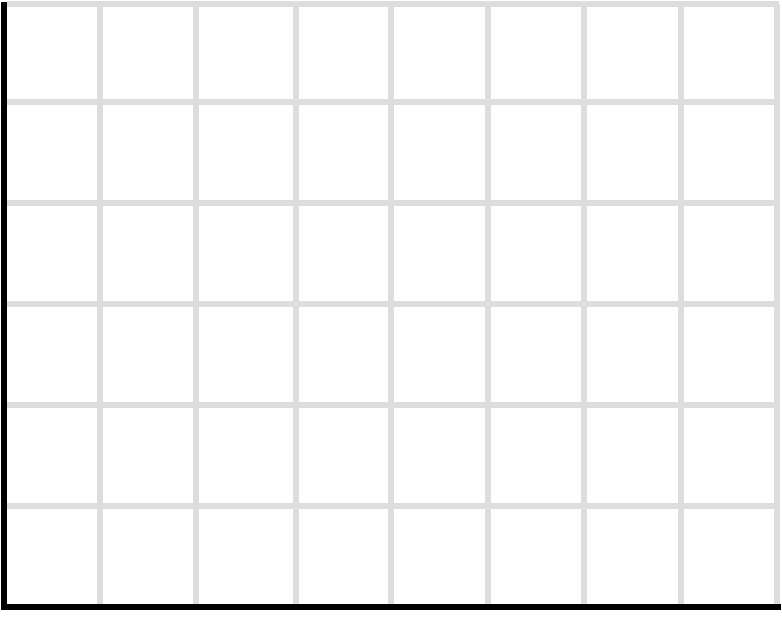 Loss = $30
D
Gain = $132
LO3
[Speaker Notes: A pure monopolist, or any other imperfect competitor with a downsloping demand curve such as D, must set a lower price in order to sell more output. Here, by charging $132 rather than $142, the monopolist sells an extra unit (the fourth unit) and gains $132 from that sale. But from this gain must be subtracted $30, which reflects the $10 less the monopolist charged for each of the first 3 units. Thus, the marginal revenue of the fourth unit is $102 ( $132 - $30), considerably less than its $132 price.]
Price and Marginal Revenue
$142
132
122
112
102
92
82
1
2
3
4
5
6
0
Marginal revenue is less than price
A monopolist is
	selling 3 units at
	$142
To sell 4, price must
	be lowered to $132
All customers 
	must pay the same
	price
TR increases $132 
	minus $30 (3x$10)
Loss = $30
D
Gain = $132
10-9
Price and Marginal Revenue
$142
132
122
112
102
92
82
1
2
3
4
5
6
0
Marginal revenue is less than price
A monopolist is
	selling 3 units at
	$142
To sell 4, price must
	be lowered to $132
All customers 
	must pay the same
	price
TR increases $132 
	minus $30 (3x$10)
$102 becomes a 
	point on the MR 
	curve
Try other prices to
	determine other 
	MR points
Loss = $30
D
Gain = $132
MR
The Constructed Marginal Revenue Curve
Must Always Be Less Than the Price
10-10
Monopoly Demand Continued
Marginal revenue will be less than price
Monopolist is a price maker
Monopolist sets price in the elastic region of the demand curve
LO3
[Speaker Notes: MR is less than price after the first unit sold. A price maker is a firm with pricing power, which is the ability of the firm to set its own price. The monopolist sets the price in the elastic region of the demand curve so that revenues will be higher and costs lower. The monopolist avoids setting the price in the inelastic range of demand because doing so would reduce total revenue and increase costs.]
$200
150
Price
100
50
0
2
2
4
4
6
6
8
8
10
10
12
12
14
14
16
16
18
18
$750
500
Total revenue
250
0
Demand, Marginal Revenue, and Total Revenue
Elastic
Inelastic
D
MR
Total-revenue curve
TR
LO3
[Speaker Notes: This graph reflects the demand, marginal revenue, and total revenue for a pure monopolist. Because it must lower price on all units sold in order to increase its sales, an imperfectly competitive firm’s marginal-revenue curve (MR) lies below its downsloping demand curve (D). The elastic and inelastic regions of demand are highlighted in the graph. Note, that in the elastic region, TR is increasing and hence, MR is positive. When TR reaches its maximum, MR is zero. In the inelastic region of demand, TR is declining, so MR is negative.
Notice there is no supply curve for the monopolist. This is because there is no unique relationship between price and quantity supplied for the monopolist.]
Monopoly Revenue and Costs
]
]
]
]
]
]
]
]
]
]
]
]
]
]
]
]
]
]
]
]
Cost Data
Revenue Data
(2)
Price
(Average
Revenue)
(3)
Total
Revenue
(1) X (2)
(1)
Quantity
Of Output
(4)
Marginal
Revenue
(5)
Average
Total Cost
(6)
Total Cost
(1) X (5)
(7)
Marginal
Cost
(8)
Profit (+)
or Loss (-)
0
1
2
3
4
5
6
7
8
9
10
$172
162
152
142
132
122
112
102
92
82
72
$0
162
304
426
528
610
672
714
736
738
720
$100
190
270
340
400
470
550
640
750
880
1030
$-100
-28
+34
+86
+128
+140
+122
+74
-14
-142
-310
$90
80
70
60
70
80
90
110
130
150
$162
142
122
102
82
62
42
22
2
-18
$190.00
135.00
113.33
100.00
94.00
91.67
91.43
93.75
97.78
103.00
Can you See Profit Maximization?
10-13
$200
175
150
125
100
Price, costs, and revenue
75
50
25
1
2
3
4
5
6
7
8
9
10
Quantity
Output and Price Determination
MC
Pm=$122
Economic
profit
ATC
D
A=$94
MR=MC
MR
0
LO4
[Speaker Notes: This graph demonstrates profit maximization by a pure monopolist. The pure monopolist maximizes profit by producing at the MR = MC output, here Qm = 5 units. Then, as seen from the demand curve, it will charge price Pm = $122. Average total cost will be A = $94, meaning that per unit profit is Pm - A and total profit is 5 × (Pm - A). Total economic profit is thus represented by the green rectangle.]
Output and Price Determination Steps
LO4
[Speaker Notes: The MR = MC rule will tell the monopolist where to find its profit‑maximizing output level. This can be seen in Table 12.1 and Figure 12.4. The same result can be found by comparing total revenue and total costs incurred at each level of production. 
The pure monopolist has no supply curve because there is no unique relationship between price and quantity supplied. The price and quantity supplied will always depend on the location of the demand curve.]
Misconceptions Concerning Monopoly Pricing
Not the highest price
Total profit
Possibility of losses
LO4
[Speaker Notes: The monopolist does not charge the highest possible price because the monopolist can’t sell much output at that price and profits are too low. The monopolist is interested in total profit, not per unit profit. There is always the possibility that the monopolist will earn losses. Monopolists are not protected from changes in demand nor from changes in costs.]
Price, costs, and revenue
Quantity
Misconceptions of Monopoly Pricing
MC
ATC
A
Loss
Pm
AVC
V
D
MR=MC
MR
0
Qm
LO4
[Speaker Notes: If demand, D, is weak and costs are high, the pure monopolist may be unable to make a profit. Because Pm exceeds V (the average variable cost at the MR = MC output Qm), the monopolist will minimize losses in the short run by producing at that output. The loss per unit is A - Pm and the total loss is indicated by the red rectangle.]
Economic Effects
Pure
Monopoly
Purely
Competitive
Market
S=MC
MC
b
Pm
P=MC=
Minimum
ATC
c
Pc
Pc
a
D
D
MR
Qc
Qm
Qc
Pure competition is efficient
Monopoly is inefficient
10-18
Economic Effects
Pure competition is efficient
Productive efficiency
Allocative efficiency
CS+PS maximized
Monopoly is inefficient
Charge P>MC
Deadweight loss
Income transfer
10-19
Economic Effects of Monopoly
Income transfer
Cost complications
Economies of scale
Simultaneous consumption
Network effects
X-inefficiency
Rent-seeking behavior
Technological advance
LO5
[Speaker Notes: Income distribution is more unequal than it would be under a more competitive situation; thus, monopoly power transfers income from the consumers to the business owners which results in a redistribution of income to the higher-income business owners.
Costs complications are that costs for monopolies may not be the same as for more competitive firms. Following are 4 reasons why costs may differ:
Economies of scale may lead to just one or two firms operating in an industry; they are experiencing lower ATC than many competitive firms. These economies of scale may be the result of spreading large initial capital cost over a large number of units of output (natural monopoly) or, more recently, spreading product development costs over units of output, and a greater specialization of inputs. Some firms have been able to achieve extensive economies of scale due to the ability to produce a single product that many consumers can simultaneously enjoy, like products that once produced can be downloaded over the Internet. Also, network effects can be factor that gives rise to monopoly power. Network effects occur when the value of a product rises as the total number of users rise. An example would be computer software or Facebook. The more people that use it, the more benefits of the product to each person using it. People tend to use products that everyone else is using.
X‑inefficiency may occur in monopoly since there is no competitive pressure to produce at the minimum possible costs. (see next slide for graph)
Rent‑seeking behavior often occurs as monopolies seek to acquire or maintain government‑granted monopoly privileges at someone else’s expense. Such rent‑seeking may entail substantial costs (lobbying, legal fees, public relations advertising, etc.), which are inefficient.
Technological progress and dynamic efficiency may occur in some monopolistic industries but not in others. The evidence is mixed. Some monopolies have shown little interest in technological progress. On the other hand, research can lead to lower unit costs, which help monopolies as much as any other type of firm. Also, research can help the monopoly maintain its barriers to entry against new firms.]
Average total costs
0
Quantity
X-Inefficiency
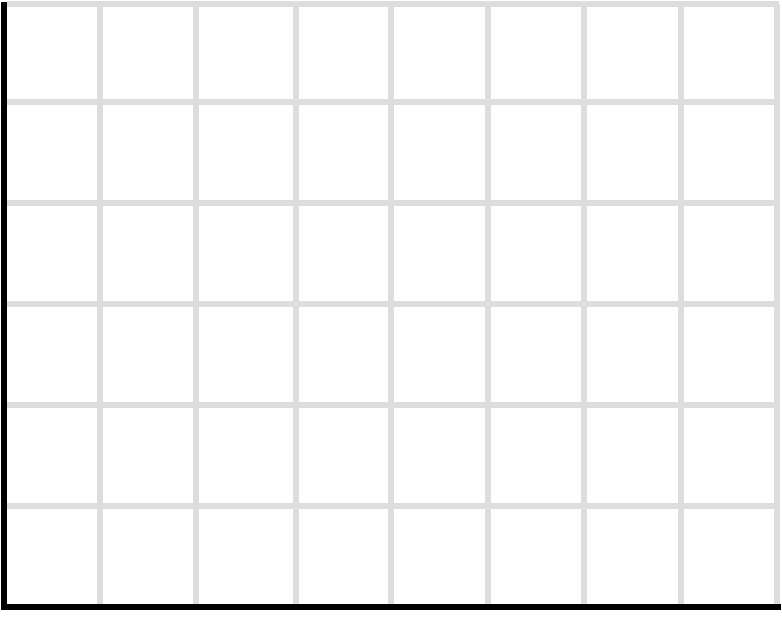 X
ATCx
ATC1
X'
ATCx'
Average
total cost
ATC2
Q1
Q2
LO5
[Speaker Notes: The average-total-cost curve (ATC) is assumed to reflect the minimum cost of producing each particular level of output. Any point above this “lowest-cost” ATC curve, such as X or X', implies X-inefficiency: operation at a greater cost than the lowest cost possible for a particular level of output.]
Assessment and Policy Options
Antitrust laws
Break up the firm
Regulate it
Government determines price and quantity
Ignore it
Let time and markets get rid of monopoly
LO5
[Speaker Notes: When monopoly power results in an adverse effect upon the economy, the government may choose to intervene on a case-by-case basis using antitrust laws. If the government feels that it is more beneficial to society to have a monopoly, then government will regulate it. Although there are legitimate concerns of the effects of monopoly power on the economy, monopoly power is not widespread. While research and technology may initially strengthen monopoly power, over time it is likely to destroy monopoly position.]
Global Perspective
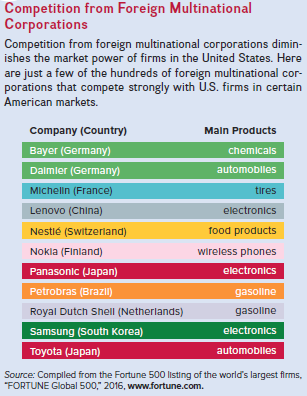 LO5
[Speaker Notes: Competition from foreign multinational corporations diminishes the market power of firms in the United States. Here are just a few of the hundreds of foreign multinational corporations that compete strongly with U.S. firms in certain American markets.]
Price Discrimination
Price discrimination
Charging different buyers different prices
Different prices are not based on cost differences
Conditions for success
Monopoly power
Market segregation
No resale
LO6
[Speaker Notes: Price discrimination is defined as charging different prices to different buyers when such price differences are not justified by cost differences. Monopoly power means that the firm must have some pricing power. Pricing power is the ability of a firm to set its own price. Therefore we find price discrimination in all types of markets except perfect competition. Market segregation means that you have identified your different buyers and can separate your market based on their willingness to pay. No resale means that a low price buyer is prevented from buying at the low price and reselling the good to a high price buyer. Otherwise, the price discrimination scheme would break down.]
Examples of Price Discrimination
Business travel
Electric utilities
Movie theaters
Golf courses
Railroad companies
Coupons
International trade
LO6
[Speaker Notes: Business travelers have relatively inelastic demand due to not having time to shop around and or wait. Also, the firm is paying for this business trip and whenever someone else pays for your consumption, you are not as concerned about the price. Therefore, airlines charge business travelers higher prices than the rest of the population. Hotels will charge the business traveler higher rates than the rest of the population. 
Movie theaters charge higher prices for the evening show than for an afternoon matinee. This is because those going to the matinee are more price sensitive than the rest of the population. Those going to the matinee may be retired, families with children, or unemployed people. Those going to the evening show often consider this a special event and are willing to pay full price or perhaps they are too busy working during the day to go to a matinee. This group will be less price sensitive. Also, movie theaters charge adults a higher price than children even though it costs the same amount to show a movie to an adult as to a child. This effort will bring in more people and more revenue because otherwise a family might not be able to afford to bring all members to the show.
Those who have the time and take the time to clip coupons and manage coupons are the price sensitive group. Those who do not take the time are those willing to pay regular price.
In international trade, we find that a foreign firm may sell to the US at a relatively low price due to the availability of many substitute suppliers in the US and but sell in the foreign firm’s country at a higher price where there are fewer substitute suppliers available.]
Graphical Analysis
P
P
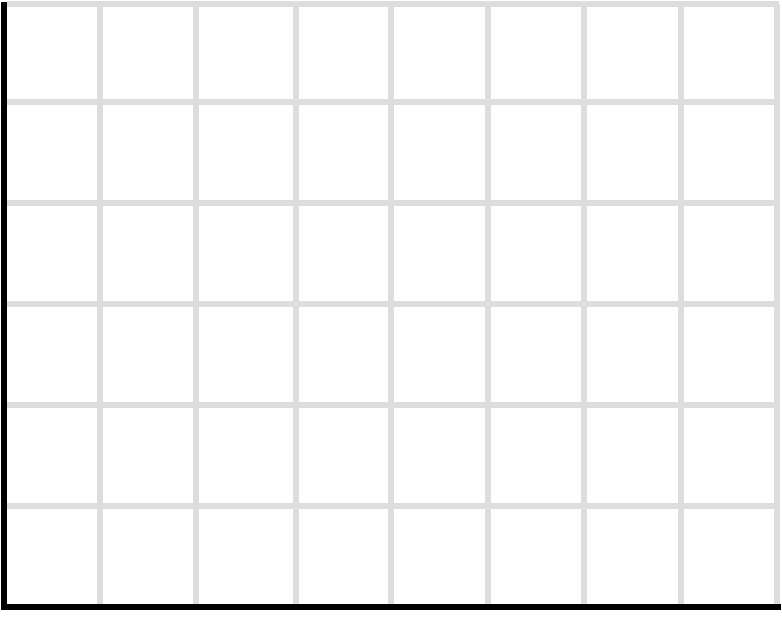 Economic profit
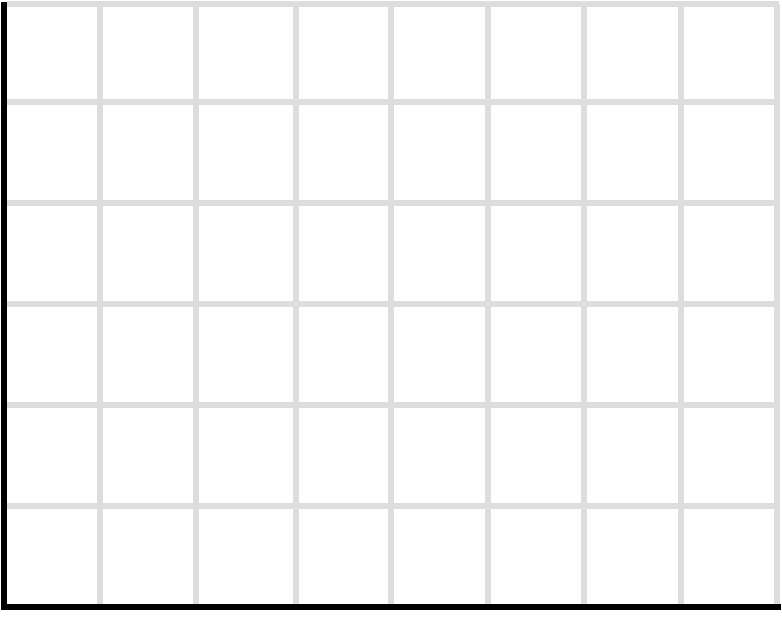 Economic profit
Pb
Ps
MC = ATC
MC = ATC
Ds
Qs
Qb
Db
MRs
MRb
(b) Students
(a) Small businesses
LO6
[Speaker Notes: The price-discriminating monopolist represented here maximizes its total profit by dividing the market into two segments based on differences in elasticity of demand. It then produces and sells at the MR = MC output in each market segment. (For visual clarity, average total cost (ATC) is assumed to be constant. Therefore MC equals ATC at all output levels.)
(a) The price discriminating monopolist charges a high price to small business customers because they have a relatively inelastic demand curve for the product. (b) The firm charges a low price to students because their demand curve is relatively elastic. The firm’s total profit, the sum of the two green rectangles, exceeds the profit that would have occurred had the monopolist charged the same price to all customers.]
Regulated Monopoly
Natural monopolies
Socially optimal price
Set price equal to marginal cost
Fair return price
Set price equal to average total cost
LO7
[Speaker Notes: When monopoly power results in an adverse effect upon the economy, the government may choose to intervene on a case-by-case basis. Government usually intervenes when they feel that the monopoly is a natural monopoly. The dilemma for regulators is whether to choose a socially optimal price, where P = MC, or a fair‑return price, where P = ATC. P = MC is most efficient but may result in losses for the monopoly firm, at which point the government would have to subsidize the firm for it to survive. P = ATC does not achieve allocative efficiency, but does insure a fair return (normal profit) for the firm.]
Price and costs (dollars)
0
Quantity
Regulated Monopoly Continued
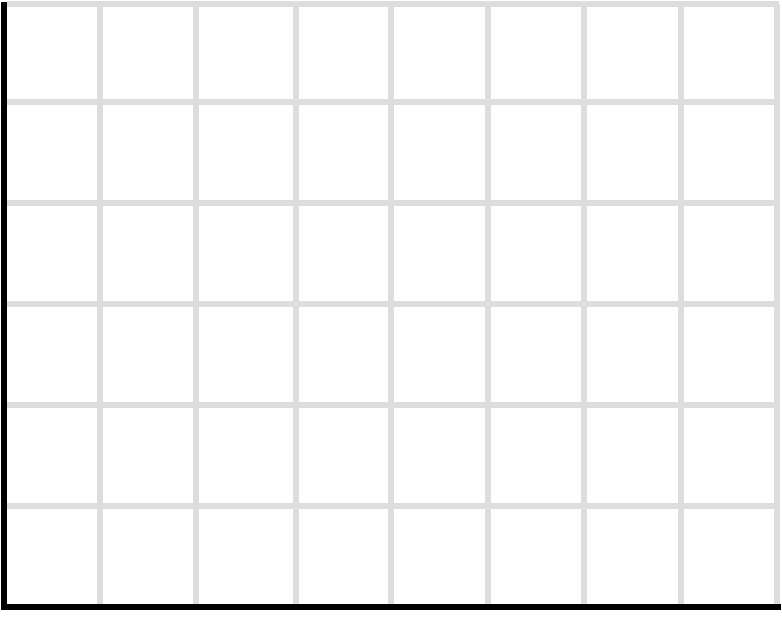 Monopoly
price
Pm
Fair-return
price
Socially
optimal
price
a
f
Pf
ATC
Pr
r
MC
D
MR
b
Qm
Qf
Qr
LO7
[Speaker Notes: The socially optimal price Pr, found where D and MC intersect, will result in an efficient allocation of resources but may entail losses to the monopoly. The fair-return price, Pf, will allow the monopolist to break even but will not fully correct the underallocation of resources.]
Personalized Pricing on the Internet
“Big Data” available to Internet retailers
Ability to set a price according to consumer’s perceived ability to pay
Based on your online buying habits, backgrounds, and preferences
Low price for those with elastic demand
Higher price for those with inelastic demand
Personalized pricing strategy can fail when consumers comparison shop
[Speaker Notes: Internet companies collect vast amounts of data about us while we are online. This huge collection allows retailers with monopoly power to engage in an individually tailored form of price discrimination known as personalized pricing. Price discrimination is selling the same product to different buyers at different prices when the price differences are not justified by cost differences. Now, online retailers can set individualized prices for most of its patrons and attempts to set a price for each individual that is just below his or her reservation price which means that the retailer can get as much revenue as possible from each customer while still leaving the customer with a bit of consumer surplus. There are limits to this pricing strategy though. Very few firms have substantial monopoly power due to competing sellers for almost any item online. Also, it is difficult to figure out what a buyer’s reservation price is. But, if customers do not shop around they may end up paying much more than they had to.]